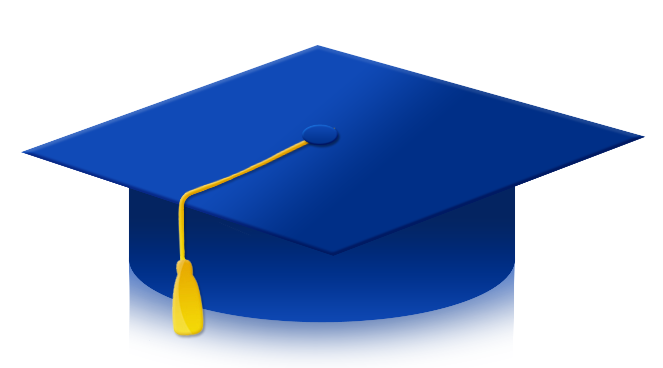 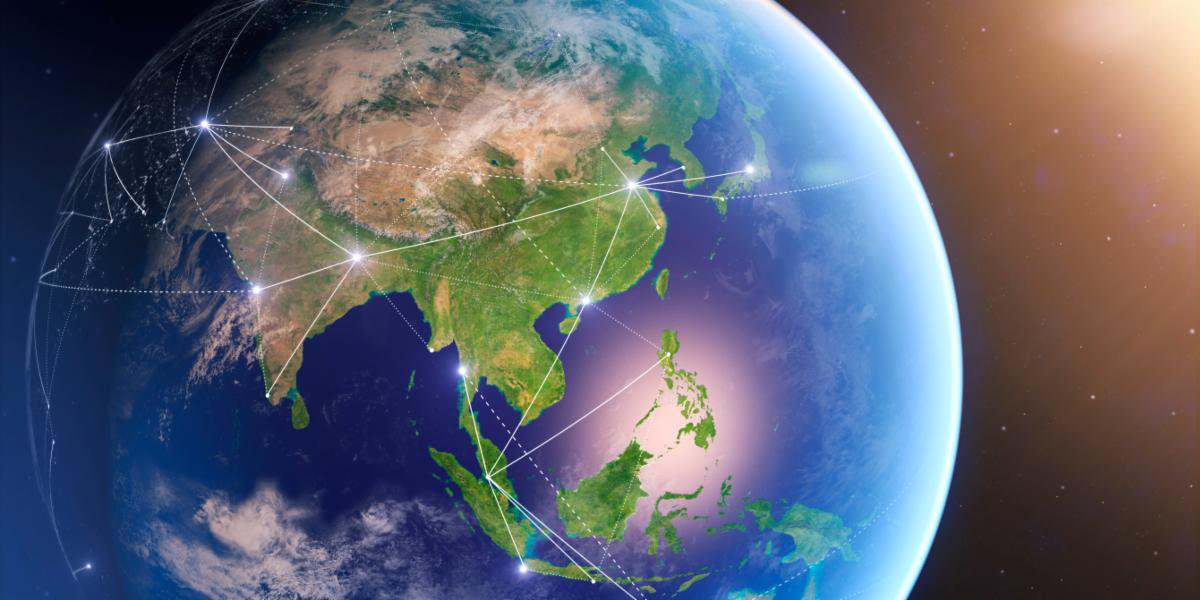 Геоинформационные технологии икосмический мониторинг в землеустройстве
ЮФУ
Институт высоких технологий и пьезотехники
Руководитель – Архипова Ольга Евгеньевна
arkhipova@sfedu.ru
olga_arkhipov@mail.ru
Земля – важнейший ресурс, необходимый для жизнедеятельности человекаГеоинформационные технологии и космический мониторинг – современное и перспективное направление научных исследований в сфере землеустройства
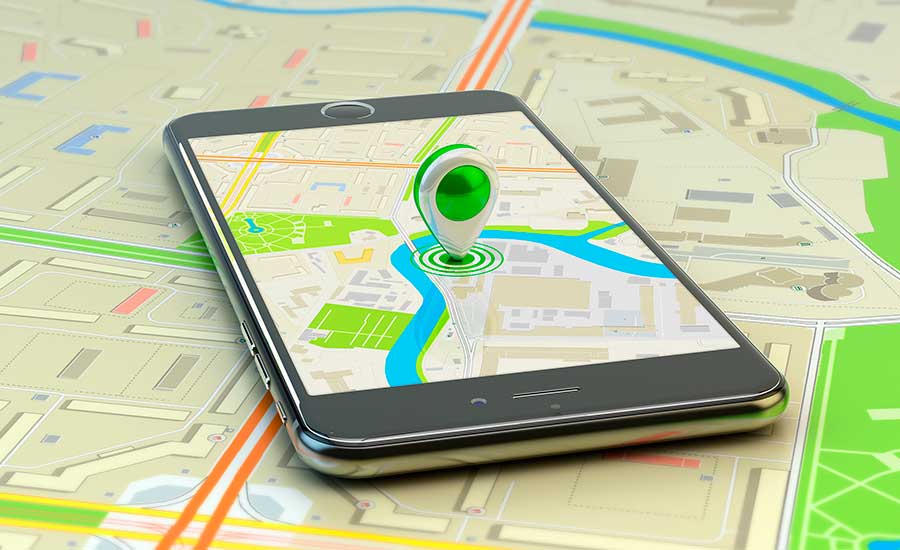 Географическая информационная система
ГИС – это 
информационная система для работы с геоданными
(пространственно привязанной информацией)
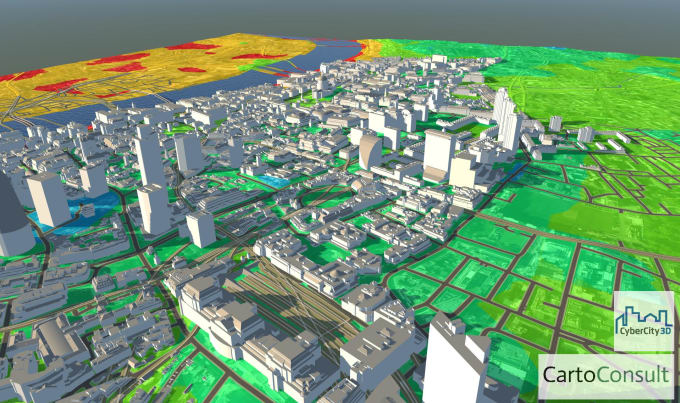 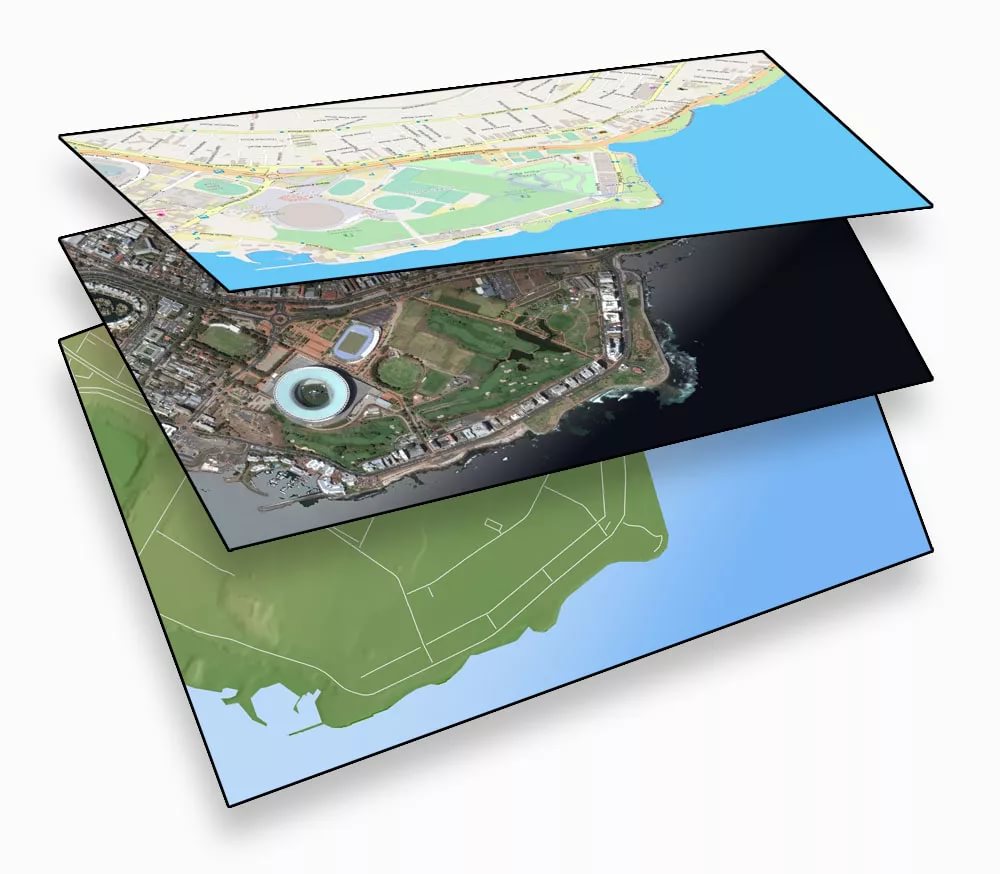 информационные компьютерные технологии
многомиллионная индустрия
среда, которая связывает географические данные (где что находится) с описательной информацией (что собой это представляет)
31.01.2022
День ГИС
3
[Speaker Notes: ГИС вокруг нас!
Какой сайт вы чаще всего открываете в начале работы над проектом? Скорее всего это Яндекс.карты, карты Google, Wikimapia или OpenStreetMapИ мы это делаем уже на автомате так же, как и заказываем такси, смотрим пробки на карте, или ставим геотег на фотографии. Все эти технологии объединяет одна основа: это геоинформационные системы (или ГИС), в задачи которых входит привязка данных к земному шару (отсюда корень гео), хранение и анализ огромных массивов информации.]
Что такоекосмическиймониторинг?
Оперативное слежение и контроль за состоянием поверхности Земли и атмосферы на базе спутниковых снимков высокого разрешения
Сотни космических программ и миссий, десятки тысяч спутников
Спутниковая система, средства космического и наземного базирования
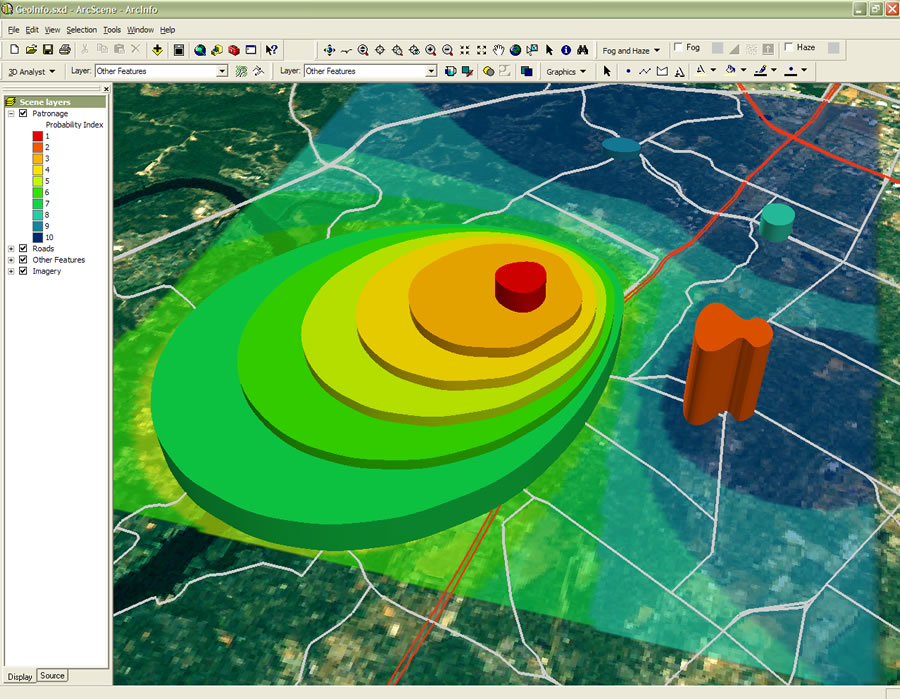 Целевая аудитория
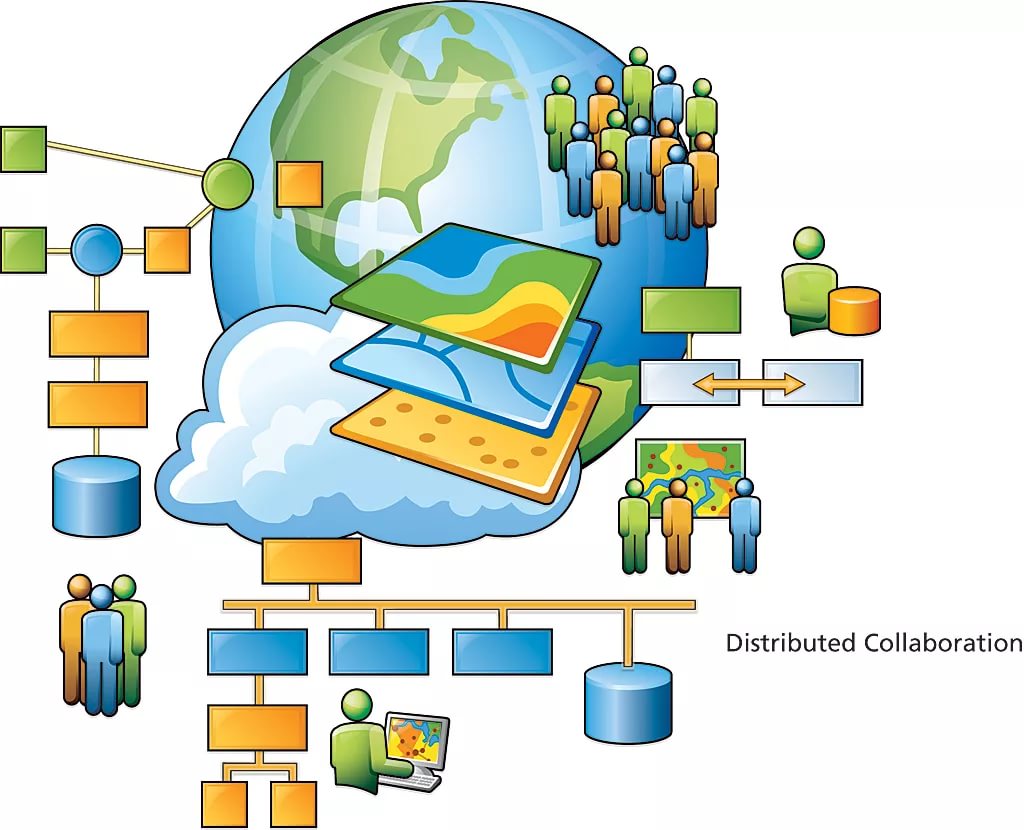 У нас с интересом и пользой для будущей карьеры смогут учиться:
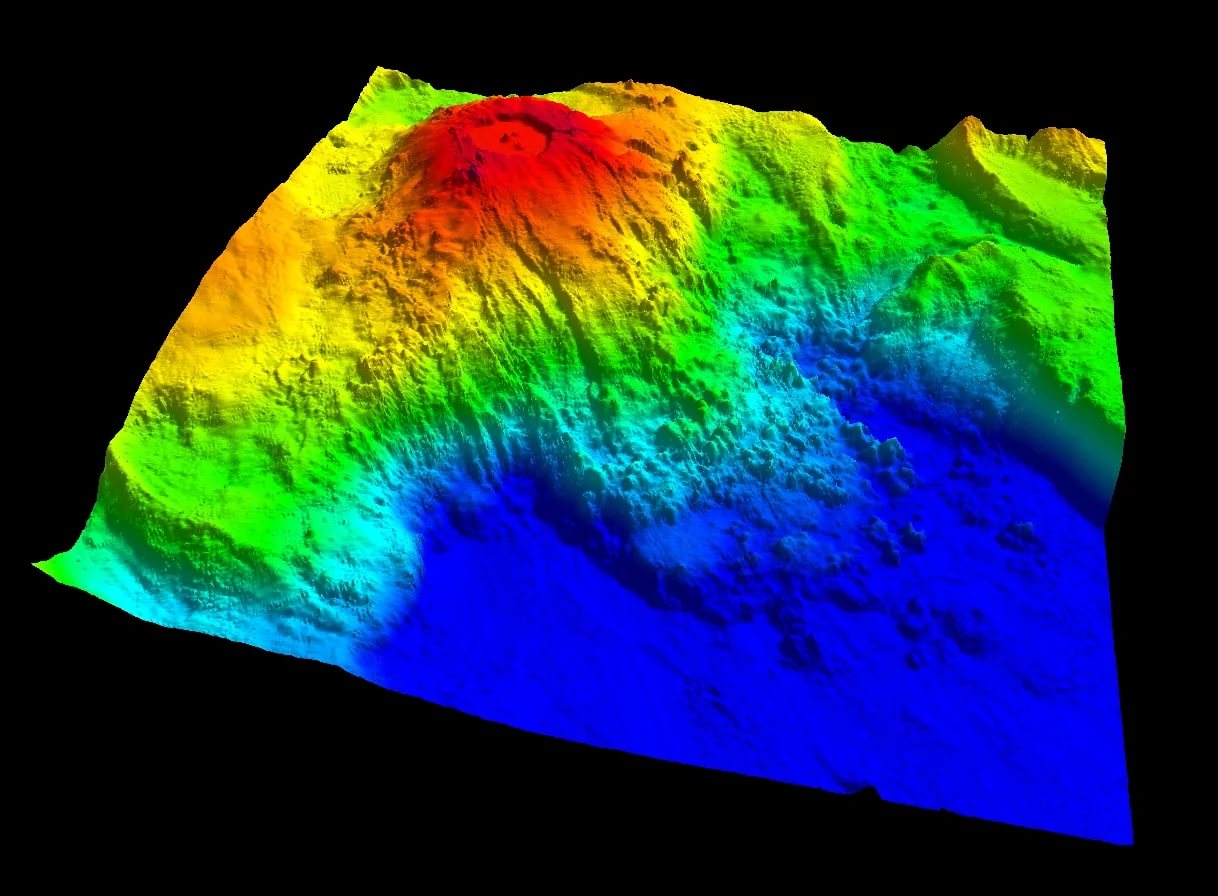 Специалисты и выпускники бакалавриата естественно научных и технических направлений подготовки:
Землеустройство и кадастры, городской кадастр
Геология, география, геодезия
Экология и природопользование, почвоведение
IT-специалисты
Государственное и муниципальное управление и др.
Сотрудники государственных и коммерческих организаций, специализирующихся на вопросах землеустройства:
Комитеты по земельным ресурсам и земельным отношениям
Департаменты архитектуры и градостроительства
Проектные организации
 Росреестр —Федеральная служба государственной регистрации, кадастра и картографии Росреестр
Росстат — Федеральная служба государственной статистики и др.
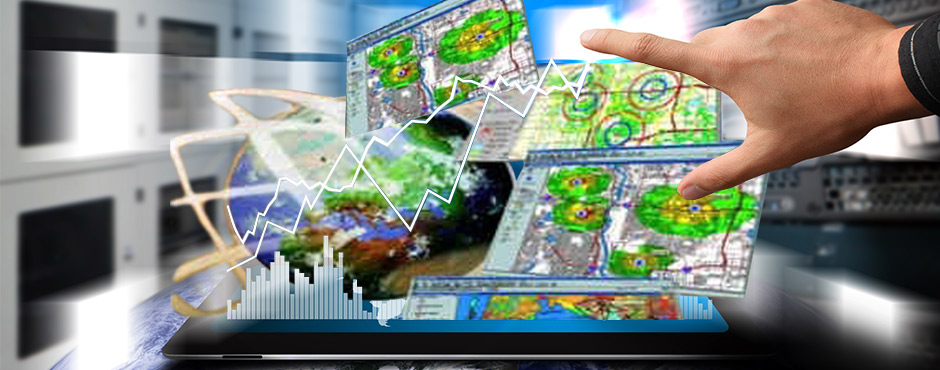 Преимущества программы
Междисциплинарность, интегральный подход к обучению – землеустройство, экономика, правовые аспекты, информационные технологии
Современное оборудование и специальное программное обеспечение
Элементы дистанционного обучения
Прохождение практики на базе профильных организаций и предприятий
Земле
устройство
Экономика
и
Управление
Правовые
основы
План набора на бюджет - 20 мест
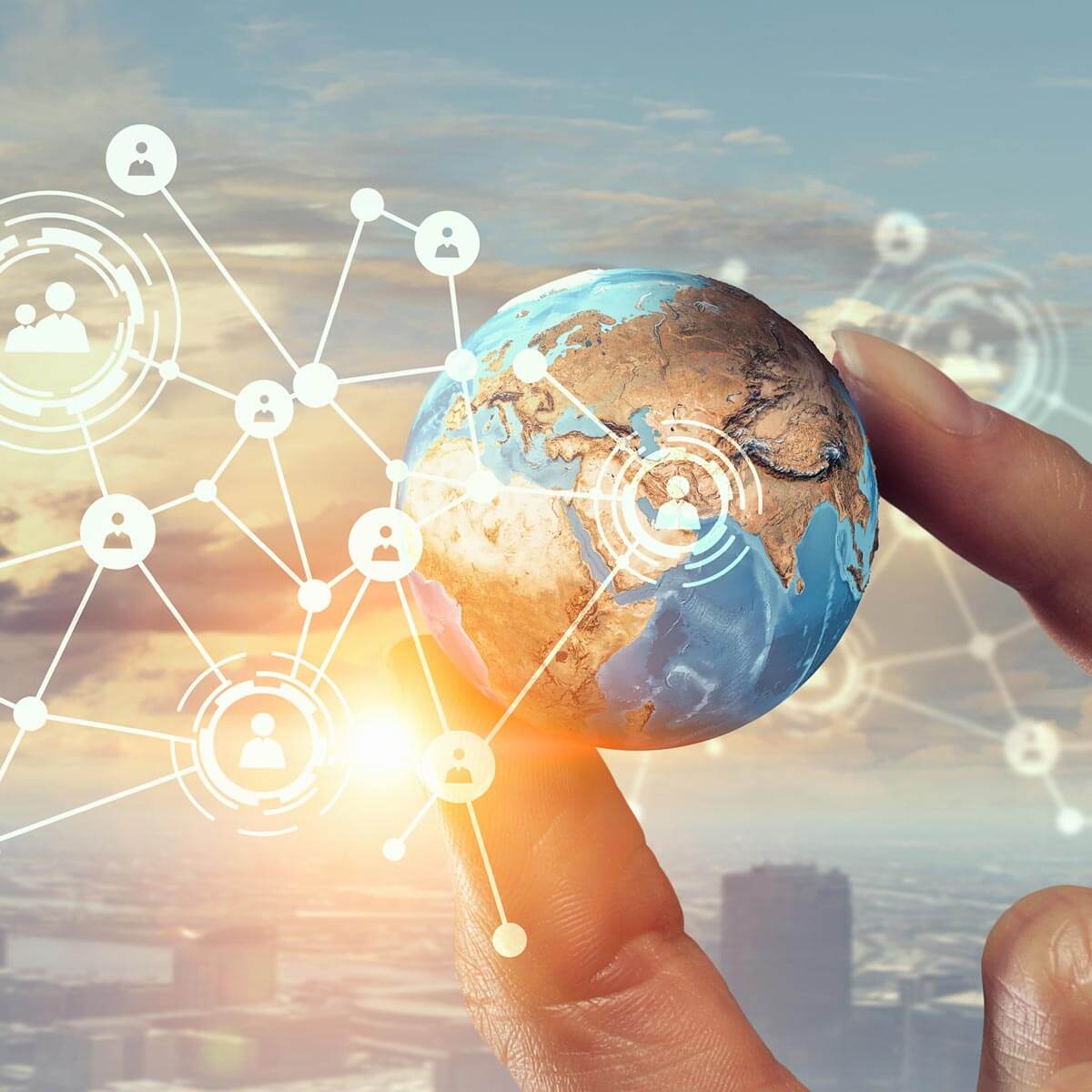 Профильные дисциплины
Современные методы анализа и управления данными
Информационное и программное обеспечение мониторинга земельных ресурсов
Геоинформационные системы и технологии
Серверные и облачные ГИС в землеустройстве и кадастрах
Технологии и средства обработки космических снимков
Оценка и управление недвижимостью
Правовое обеспечение инновационной деятельности в области землеустройства и кадастров
Эти задачиВы научитесь решать!
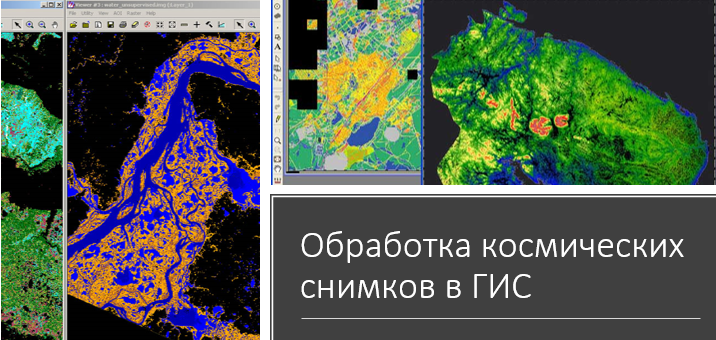 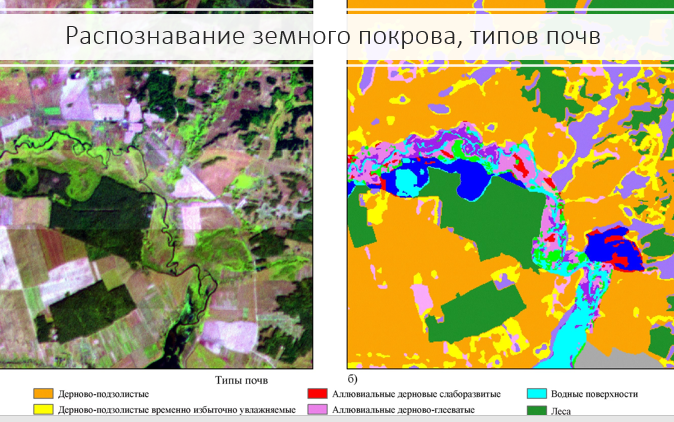 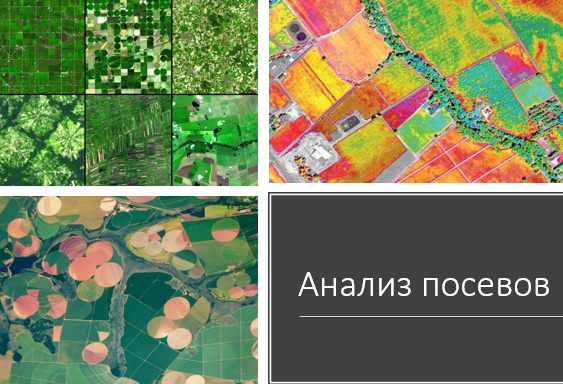 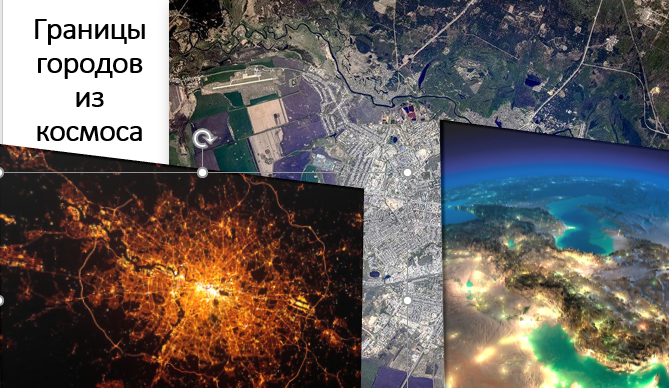 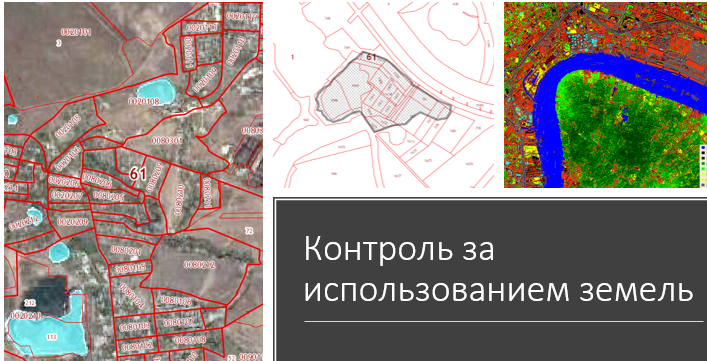 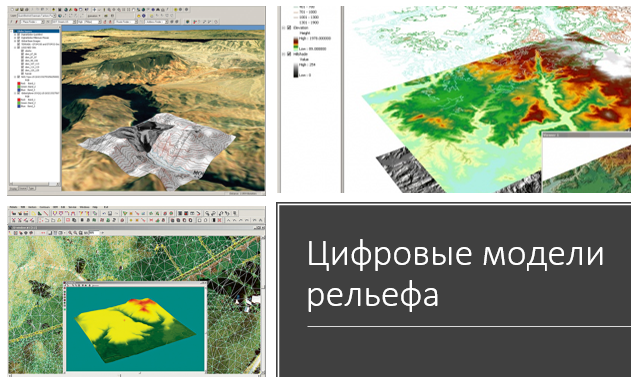 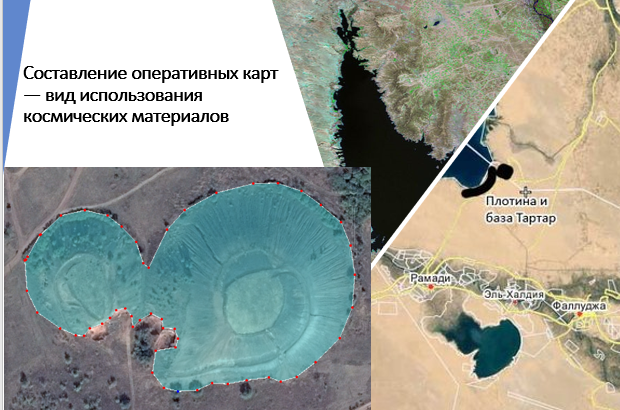 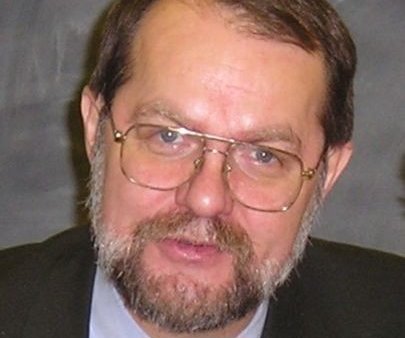 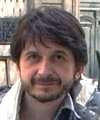 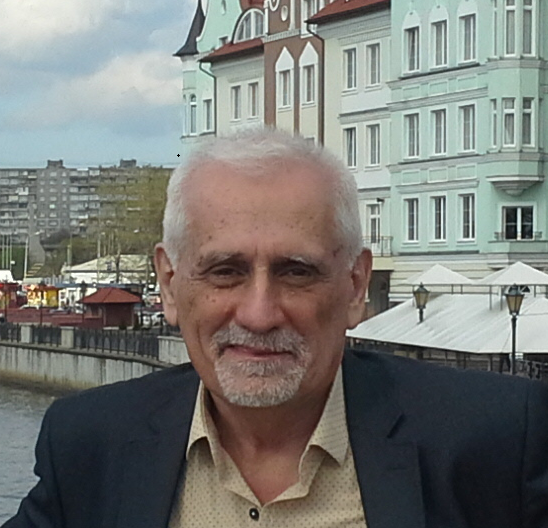 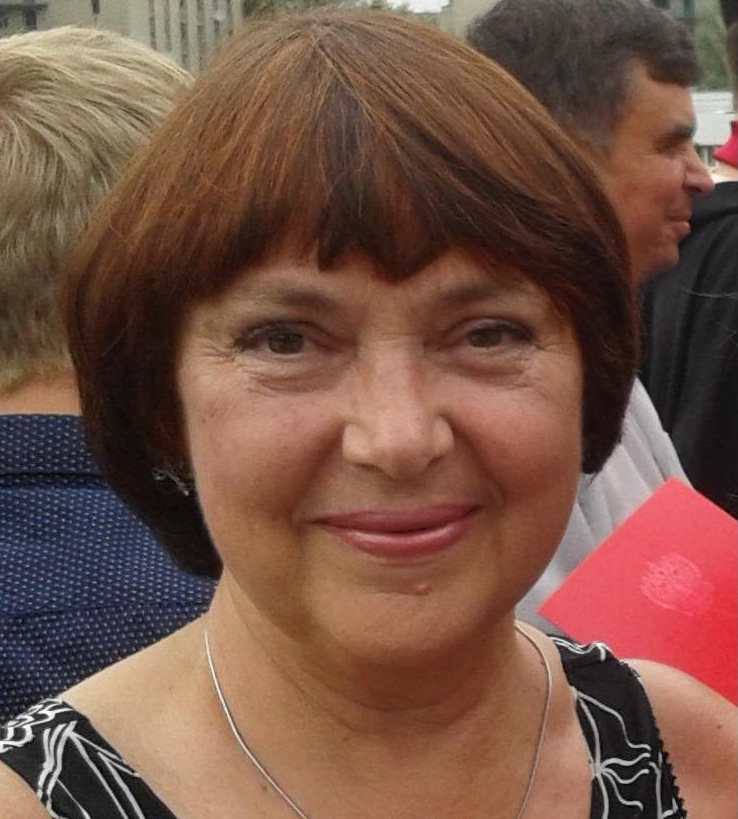 Профессорско-преподавательскийсостав
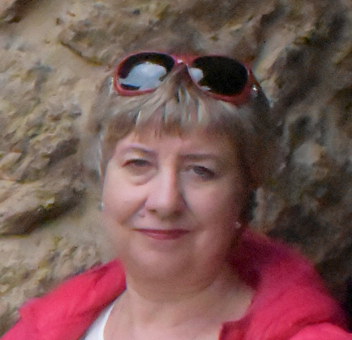 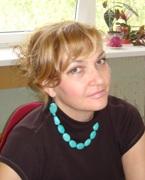 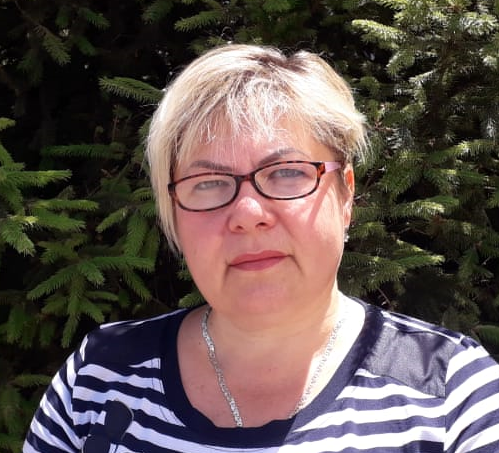 Архипова Ольга Евгеньевна, к.т.н. доцент,  руководитель программы
Наша цель – подготовка высококлассных IT-специалистов
для работы в сфере землеустройства и кадастров
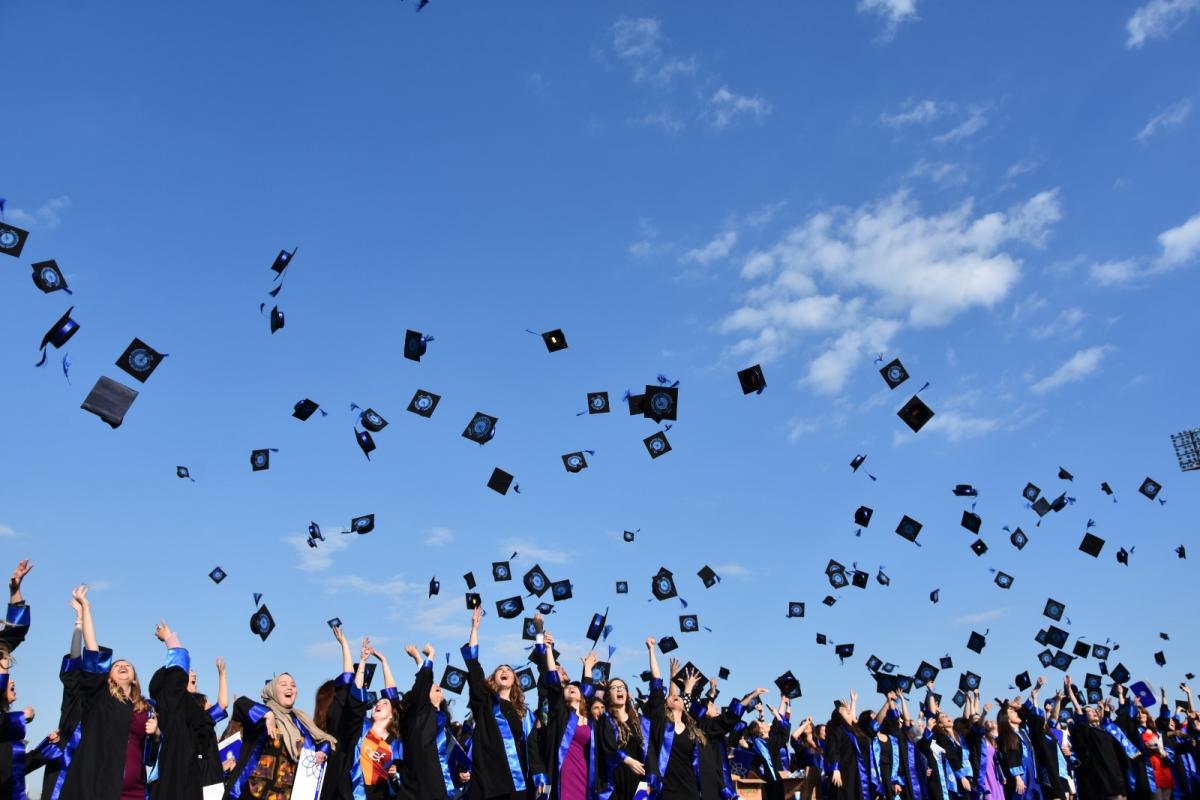 Вы станете экспертами:
в самых современных разделах геоинформационных технологий и компьютерного WEB-картографирования
в обработке и анализе космических снимков высокого разрешения
в экономических и юридических вопросах современного управления земельными ресурсами и недвижимостью
Где работают наши выпускники
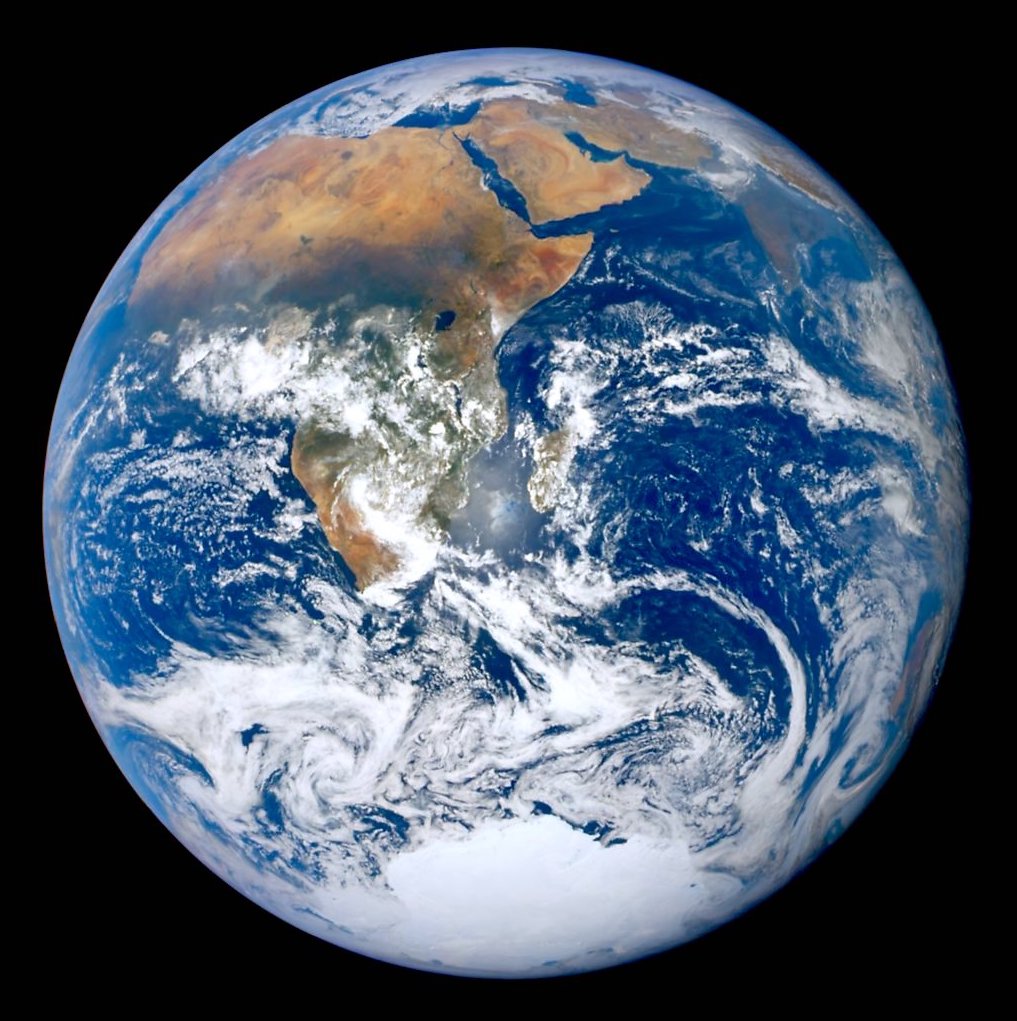 Приглашаем абитуриентов!